IEEE 1900.5 Contribution
Document Title: Agenda, Admin and Chair’s Notes for IEEE 1900.5 WG Meeting on 12-16 July 2021
Document Date: 12-16 July 2021
Document No: 5-21-0011-00-agen
Notice: This document has been prepared to assist  IEEE DySPAN-SC and its Working Groups. It is offered as a basis for discussion and is not binding on the contributing individual(s) or organization(s). The material in this document is subject to change in form and content after further study. The contributor(s) reserve(s) the right to add, amend or withdraw material contained herein.
 
Release: The contributor grants a free, irrevocable license to the IEEE to incorporate material contained in this contribution, and any modifications thereof, in the creation of an IEEE Standards publication; to copyright in the IEEE’s name any IEEE Standards publication even though it may include portions of this contribution; and at the IEEE’s sole discretion to permit others to reproduce in whole or in part the resulting IEEE Standards publication. The contributor also acknowledges and accepts that this contribution may be made public by IEEE DySPAN-SC. 

Patent Policy and Procedures: The contributor is familiar with the IEEE Patent Policy and Procedures including the statement "IEEE standards may include the known use of patent(s), including patent applications, provided the IEEE receives assurance from the patent holder or applicant with respect to patents essential for compliance with both mandatory and optional portions of the standard." Early disclosure to IEEE DySPAN-SC and its Working Groups of patent information that might be relevant to the standard is essential to reduce the possibility for delays in the development process and increase the likelihood that the draft publication will be approved for publication. Please notify the Chair <trennier@foundryinc.com> as early as possible, in written or electronic form, if patented technology (or technology under patent application) might be incorporated into a draft standard being developed within the IEEE DySPAN-SC Committee. If you have questions, contact the IEEE Patent Committee Administrator at < patcom@ieee.org >.
7/16/21
1
Doc #:5-21-0011-00-agen
Electronic Meeting Details
IEEE 1900.5 Meetings
https://ieeesa.webex.com/meet/trennier | 1736136765

Join by phone
+1-646-992-2010 United States Toll (New York City)
+1-213-306-3065 United States Toll (Los Angeles)
Access code: 173 613 6765
7/16/21
Doc #:5-21-0011-00-agen
2
Rules
IEEE DySPAN-SC rules
https://ieee.app.box.com/v/PandP-DySPAN-SC

IEEE 1900.5 WG rules
http://grouper.ieee.org/groups/dyspan/files/individual-WG-PnPs.pdf

Roberts Rules (latest edition) as needed…
7/16/21
Doc #:5-21-0011-00-agen
3
Current Membership
Quorum 7/12? - No     

Quorum 7/16? - Yes
Quorum > ½ membership (9 members)
              2 meetings to get in, 2 meetings to get out
7/16/21
Doc #:5-21-0011-00-agen
4
Draft Agenda
7/12/21  9:00-10:30 all times EDT
Administrivia
Roll Call / Quorum Check
Approve Agenda
Copyright Slides
Patent Slides
Approval of recent minutes
Status on 1900.5a
Status on 1900.5.1
Status on 1900.5.2a
1900.5.2a Comment Resolution Group Motion
Review of other 1900 activities (1900.1, Leadership meeting etc.)
1900.5 Marketing Opportunities
1900.5 meeting planning and review
AoB
Any modifications?
7/16/21
Doc #:5-21-0011-00-agen
5
Draft Agenda
7/16/21  9:00-10:30 all times EDT
Administrivia
Roll Call / Quorum Check
Approve Agenda
Copyright Slides
Patent Slides
Approval of recent minutes
Status on 1900.5a
Status on 1900.5.1
Status on 1900.5.2a
1900.5.2a Comment Resolution Group Motion (if needed)
Review of other 1900 activities (1900.1, Leadership meeting etc.)
1900.5 Marketing Opportunities
1900.5 meeting planning and review
AoB
Any modifications? No
7/16/21
Doc #:5-21-0011-00-agen
6
Approval of Agenda
Motion to approve Agenda contained in Doc #: 5-21-00-11-agen

Mover: Tim	
Second: Dan	
Vote: UC
7/16/21
Doc #:5-21-0007-00-agen
7
Instructions for Chairs of standards development activities
At the beginning of each standards development meeting the chair or a designee is to:
Show the following slides (or provide them beforehand)
Advise the standards development group participants that: 
IEEE SA’s copyright policy is described in Clause 7 of the IEEE SA Standards Board Bylaws and Clause 6.1 of the IEEE SA Standards Board Operations Manual;
Any material submitted during standards development, whether verbal, recorded, or in written form, is a Contribution and shall comply with the IEEE SA Copyright Policy; 
Instruct the Secretary to record in the minutes of the relevant meeting: 
That the foregoing information was provided and that the copyright slides were shown (or provided beforehand).
7/16/21
Doc #:5-21-0002-00-agen
8
IEEE SA Copyright Policy
By participating in this activity, you agree to comply with the IEEE Code of Ethics, all applicable laws, and all IEEE policies and procedures including, but not limited to, the IEEE SA Copyright Policy. 

Previously Published material (copyright assertion indicated) shall not be presented/submitted to the Working Group nor incorporated into a Working Group draft unless permission is granted. 
Prior to presentation or submission, you shall notify the Working Group Chair of previously Published material and should assist the Chair in obtaining copyright permission acceptable to IEEE SA.
For material that is not previously Published, IEEE is automatically granted a license to use any material that is presented or submitted.
7/16/21
Doc #:5-21-0002-00-agen
9
IEEE SA Copyright Policy
The IEEE SA Copyright Policy is described in the IEEE SA Standards Board Bylaws and IEEE SA Standards Board Operations Manual
IEEE SA Copyright Policy, see 	Clause 7 of the IEEE SA Standards Board Bylaws 	https://standards.ieee.org/about/policies/bylaws/sect6-7.html#7	Clause 6.1 of the IEEE SA Standards Board Operations Manual	https://standards.ieee.org/about/policies/opman/sect6.html
IEEE SA Copyright Permission
https://standards.ieee.org/content/dam/ieee-standards/standards/web/documents/other/permissionltrs.zip
IEEE SA Copyright FAQs
http://standards.ieee.org/faqs/copyrights.html/
IEEE SA Best Practices for IEEE Standards Development 
http://standards.ieee.org/develop/policies/best_practices_for_ieee_standards_development_051215.pdf
Distribution of Draft Standards (see 6.1.3 of the SASB Operations Manual)
https://standards.ieee.org/about/policies/opman/sect6.html
7/16/21
Doc #:5-21-0011-00-agen
10
Instructions for the WG Chair
The IEEE SA strongly recommends that at each WG meeting the chair or a designee:
Show slides 1 through 4 of this presentation
Advise the WG attendees that: 
IEEE’s patent policy is described in Clause 6 of the IEEE SA Standards Board Bylaws;
Early identification of patent claims which may be essential for the use of standards under development is strongly encouraged; 
There may be Essential Patent Claims of which IEEE is not aware. Additionally, neither IEEE, the WG, nor the WG Chair can ensure the accuracy or completeness of any assurance or whether any such assurance is, in fact, of a Patent Claim that is essential for the use of the standard under development.
Instruct the WG Secretary to record in the minutes of the relevant WG meeting: 
That the foregoing information was provided and that slides 1 through 4 (and this slide 0, if applicable) were shown; 
That the chair or designee provided an opportunity for participants to identify patent claim(s)/patent application claim(s) and/or the holder of patent claim(s)/patent application claim(s) of which the participant is personally aware and that may be essential for the use of that standard 
Any responses that were given, specifically the patent claim(s)/patent application claim(s) and/or the holder of the patent claim(s)/patent application claim(s) that were identified (if any) and by whom.
The WG Chair shall ensure that a request is made to any identified holders of potential essential patent claim(s) to complete and submit a Letter of Assurance.
It is recommended that the WG Chair review the guidance in IEEE SA Standards Board Operations Manual 6.3.5 and in FAQs 14 and 15 on inclusion of potential Essential Patent Claims by incorporation or by reference. 
Note: WG includes Working Groups, Task Groups, and other standards-developing committees with a PAR approved by the IEEE SA Standards Board.
08 June 2021 – Slide 0 – optional to be shown
Participants have a duty to inform the IEEE
Participants shall inform the IEEE (or cause the IEEE to be informed) of the identity of each holder of any potential Essential Patent Claims of which they are personally aware if the claims are owned or controlled by the participant or the entity the participant is from, employed by, or otherwise represents

Participants should inform the IEEE (or cause the IEEE to be informed) of the identity of any other holders of potential Essential Patent Claims


Early identification of holders of potential Essential Patent Claims is encouraged
08 June 2021 – Slide 1
Ways to inform ieee
Cause an LOA to be submitted to the IEEE SA (patcom@ieee.org); or

Provide the chair of this group with the identity of the holder(s) of any and all such claims as soon as possible; or

Speak up now and respond to this Call for Potentially Essential Patents

If anyone in this meeting is personally aware of the holder of any patent claims that are potentially essential to implementation of the proposed standard(s) under consideration by this group and that are not already the subject of an Accepted Letter of Assurance, please respond at this time by providing relevant information to the WG Chair
08 June 2021 – Slide 2
Other Guidelines for IEEE Working Group Meetings
All IEEE SA standards meetings shall be conducted in compliance with all applicable laws, including antitrust and competition laws. 
Don’t discuss the interpretation, validity, or essentiality of patents/patent claims. 
Don’t discuss specific license rates, terms, or conditions.
Relative costs of different technical approaches that include relative costs of patent licensing terms may be discussed in standards development meetings. 
Technical considerations remain the primary focus.
Don’t discuss or engage in the fixing of product prices, allocation of customers, or division of sales markets.
Don’t discuss the status or substance of ongoing or threatened litigation.
Don’t be silent if inappropriate topics are discussed. Formally object to the discussion immediately.
---------------------------------------------------------------   
For more details, see IEEE SA Standards Board Operations Manual, clause 5.3.10 and Antitrust and Competition Policy: What You Need to Know at http://standards.ieee.org/develop/policies/antitrust.pdf
08 June 2021 – Slide 3
Patent-related information
The patent policy and the procedures used to execute that policy are documented in the:
IEEE SA Standards Board Bylaws (http://standards.ieee.org/develop/policies/bylaws/sect6-7.html#6) 
IEEE SA Standards Board Operations Manual (http://standards.ieee.org/develop/policies/opman/sect6.html#6.3)

Material about the patent policy is available at http://standards.ieee.org/about/sasb/patcom/materials.html


If you have questions, contact the IEEE SA Standards Board Patent Committee Administrator at patcom@ieee.org
08 June 2021 – Slide 4
Current Status for 1900.5 Revision
7/12/21
Continued Black box discussion
Tentative consensus
Taking up White box description 
Dave working on a description of what makes a cognitive systems a cognitive system
7/16/21
PAR to be reviewed for scope in the future
Strawman outline from 1900.5-2011
Continue to populate the iMeet Wiki
Ad-hoc on 7/14/21
More details on Black-box description
Support for Dynamic Policy Management in addition Dynamic Spectrum Access (from P1900.5-2011)
Details around QoS being discussed embedded or external of the black-box
Dave Initiating an email discussion to explore the concept
7/16/21
Doc #:5-21-0011-00-agen
16
Current Status for 1900.5.1
6/4/21
Requested 2 ad-hocs

7/14/21
Planned ad-hocs had to be cancelled
Looking for an ad-hoc after next WG monthly meeting
Working on a procedural approach
Starting from John Stine contribution as an exemplar
Addressing compatibility amongst SCMs
Exploring Cellular Automata – more capable
7/16/21
Doc #:5-21-0011-00-agen
17
Current Status for 1900.5.2a
5/7/21
Moving to Sponsor ballot – electronic ballot passed
6/4/21
Ready to submit to MEC and DySPAN-SC
7/12/21
Ad-hoc this week
Making comments for submission to IEEE SA Ballot
7/16/21
Lots of interest in 1900.5.2-2022
Working or fix the PAR to a revision target 10/1/21 Ballot (or earlier if permitted)
Will update draft to reflect change to revision
7/16/21
Doc #:5-21-0011-00-agen
18
1900.5.2a Comment Resolution Group
Motion to approve the following membership in the 1900.5.2a Comment Resolution Group
TBD


Mover: 	  
Second:
Vote:
7/16/21
Doc #:5-20-0004-00-agen
19
Other DySPAN-SC Activities
Doc #:5-21-0011-00-agen
7/16/21
20
1900.5 Marketing Inputs
5/7/21
NSC NTR
NTIA discussion on IIC
Augment ESC
Focus on test ranges
Sensor-based sharing not practical
More of a reservation system
Eric meeting with NEIM on spectrum management 
6/4/21
Discussed with NIEM to meet with DSO rep
Still scheduling an opportunity. If someone would like to join.
7/16/21
Tim met with IEEE EMC (Silicon and chipsets)
Call to arms across IEEE WGs to cross pollinate and bring expertise
7/16/21
Doc #:5-21-0011-00-agen
21
1900.5 Meeting Planning and Review
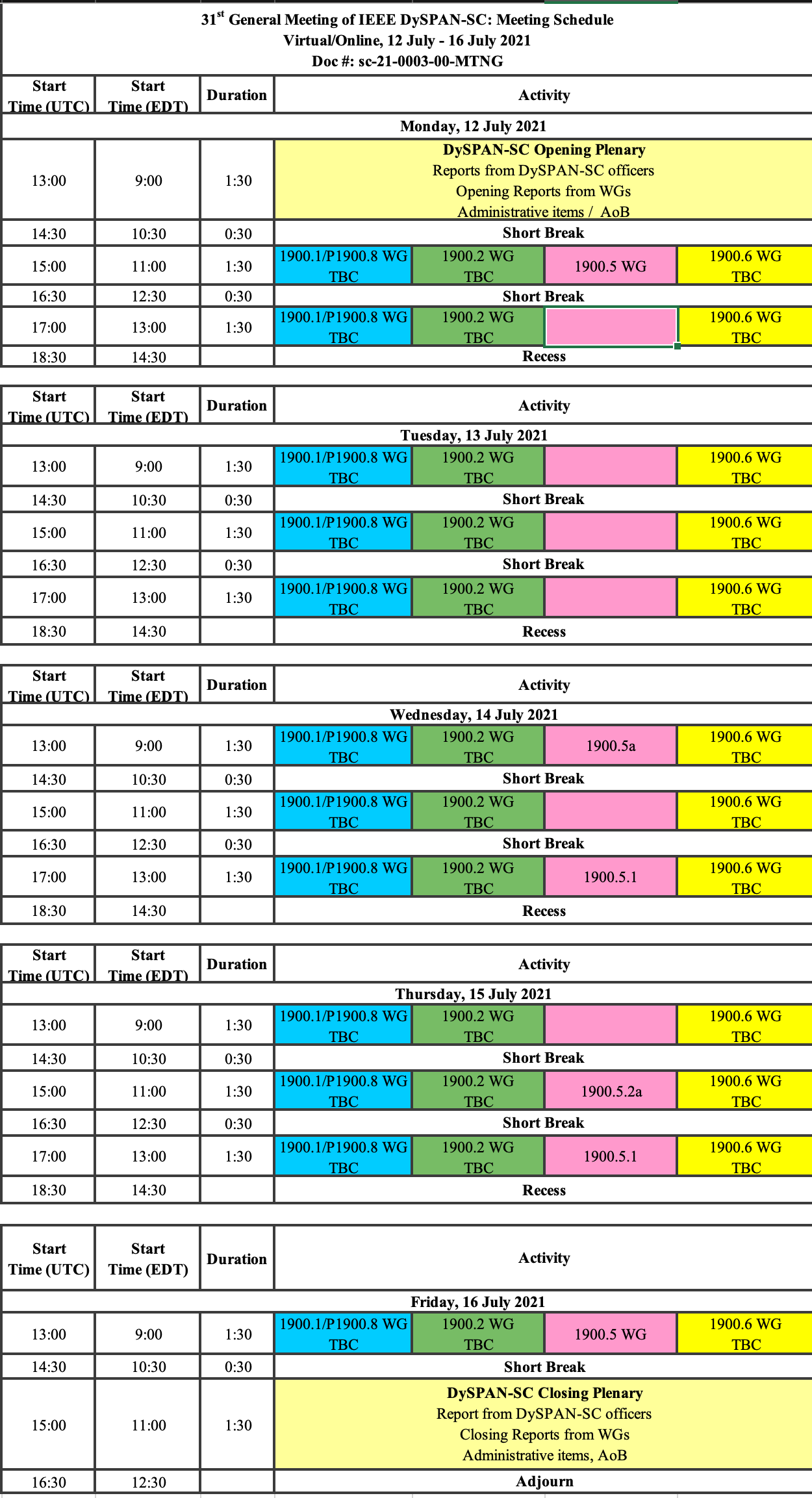 1900.5a Ad- hoc 7/14/21 900-1030 ET
1900.5.1 Ad- hoc 7/14/21 1300-1430 ET
1900.5.2a Ad- hoc 7/15/21 1100-1230 ET
1900.5 WG 7/16/21 0900-1030 ET
1900.5 Rev 8/6/21 1300-1430 ET
1900.5 WG 9/3/21 0900-1100 ET
7/16/21
Doc #:5-21-0011-00-agen
22
1900.5 AOB
TBD
7/16/21
Doc #:5-21-0011-00-agen
23
1900.5 Adjourn
7/16/21
Doc #:5-21-0011-00-agen
24